УПРАВЛЕНИЕ ФЕДЕРАЛЬНОЙ НАЛОГОВОЙ СЛУЖБЫ ПО САРАТОВСКОЙ ОБЛАСТИ
Доклад  начальника отдела урегулирования задолженности  С. А. Жарковской  по теме «Урегулирование и взыскание задолженности »
Источники образования задолженности по налогам, в случае их не уплаты
Представление налоговой декларации
Проведенная налоговая проверка
Начисление имущественных налогов
 физическим лицам
2
Последовательность принимаемых мер принудительного взыскания
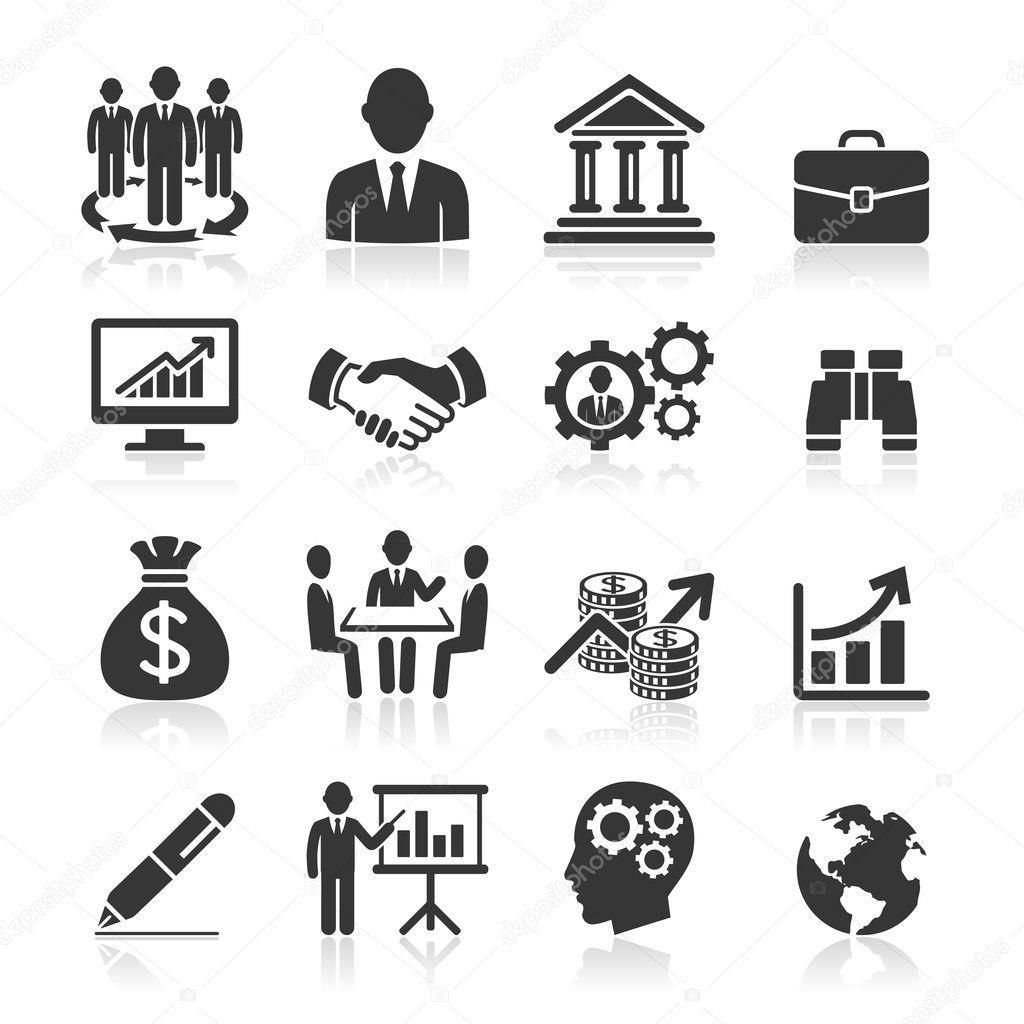 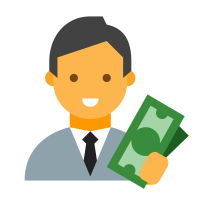 Направление требования
Выставление поручений на счета
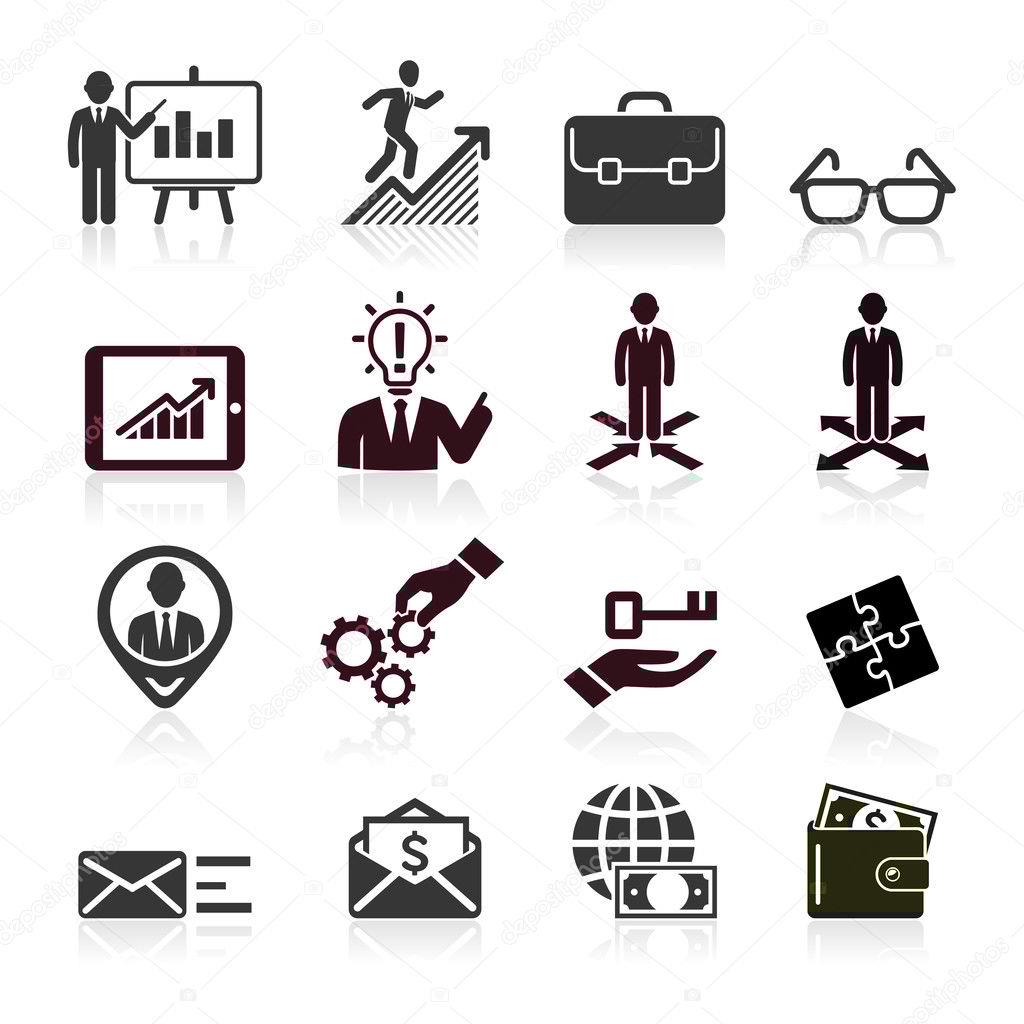 Приостановка операций по счетам
Должник
Выявление недоимки
Принятие решения об об обращении взыскания за счет имущества
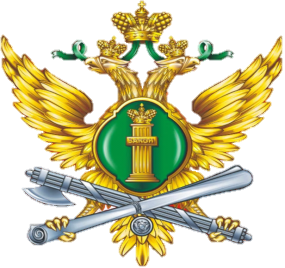 3
ФССП
Основания для предоставления отсрочки (рассрочки)
1) причинение лицу ущерба в результате стихийного бедствия, технологической катастрофы или иных обстоятельств непреодолимой силы;
2) непредоставление (несвоевременное предоставление) бюджетных ассигнований и (или) лимитов бюджетных обязательств заинтересованному лицу 
3) угроза возникновения признаков несостоятельности (банкротства) заинтересованного лица в случае единовременной уплаты им налога;
4) имущественное положение физического лица исключает возможность единовременной уплаты налога;
5) производство и (или) реализация товаров, работ или услуг заинтересованным лицом носит сезонный характер;
6) при наличии оснований для предоставления отсрочки или рассрочки по уплате налогов, подлежащих уплате в связи с перемещением товаров через таможенную границу 
7) невозможность единовременной уплаты сумм налогов, сборов, страховых взносов, пеней и штрафов, подлежащих уплате в бюджетную систему Российской Федерации по результатам налоговой проверки
4
Спасибо за внимание
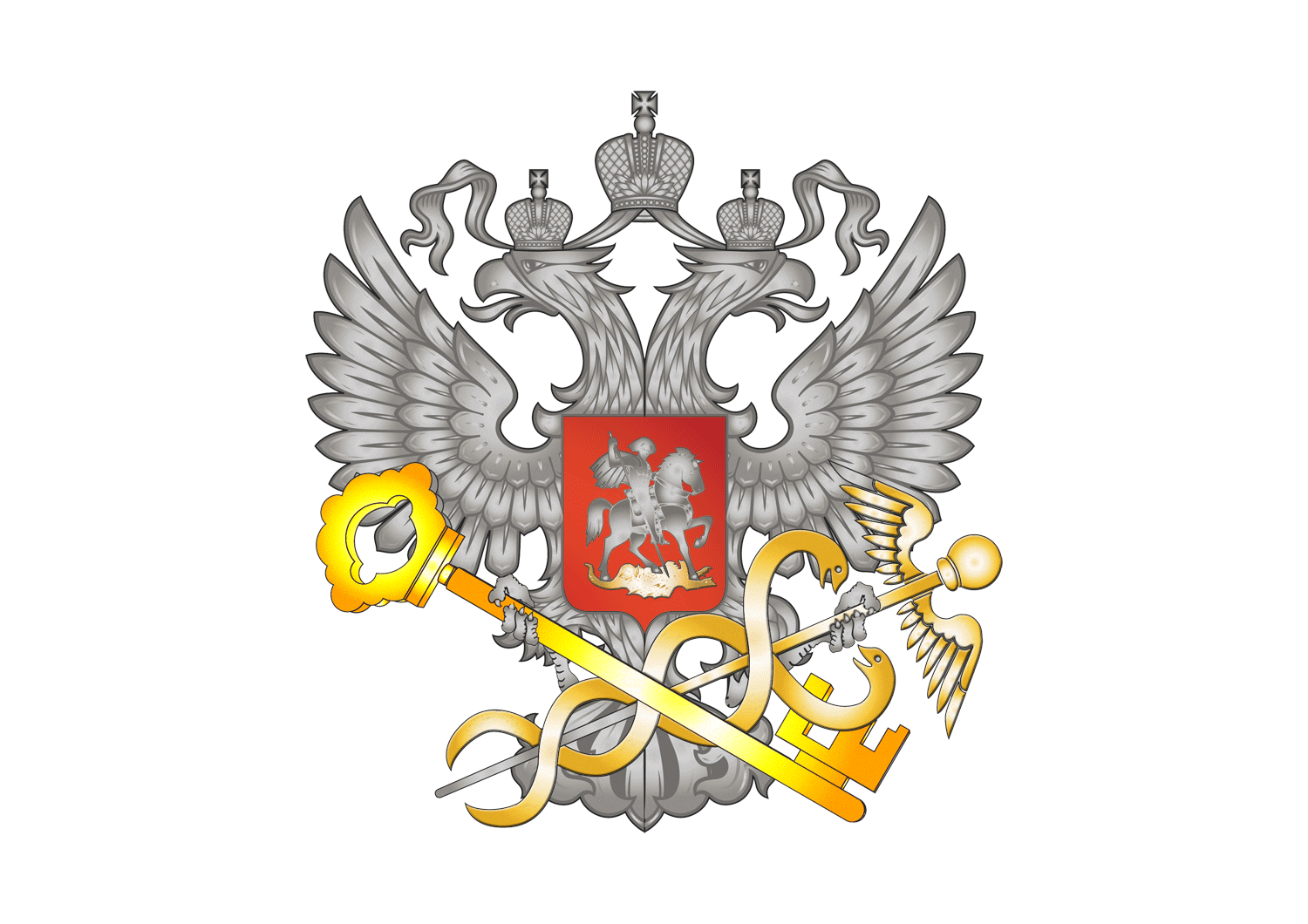 16